Горжусь профессией      своей за то,                                                                      что детство проживаю многократно                                                                                                      (Каралашвили Е.А.)
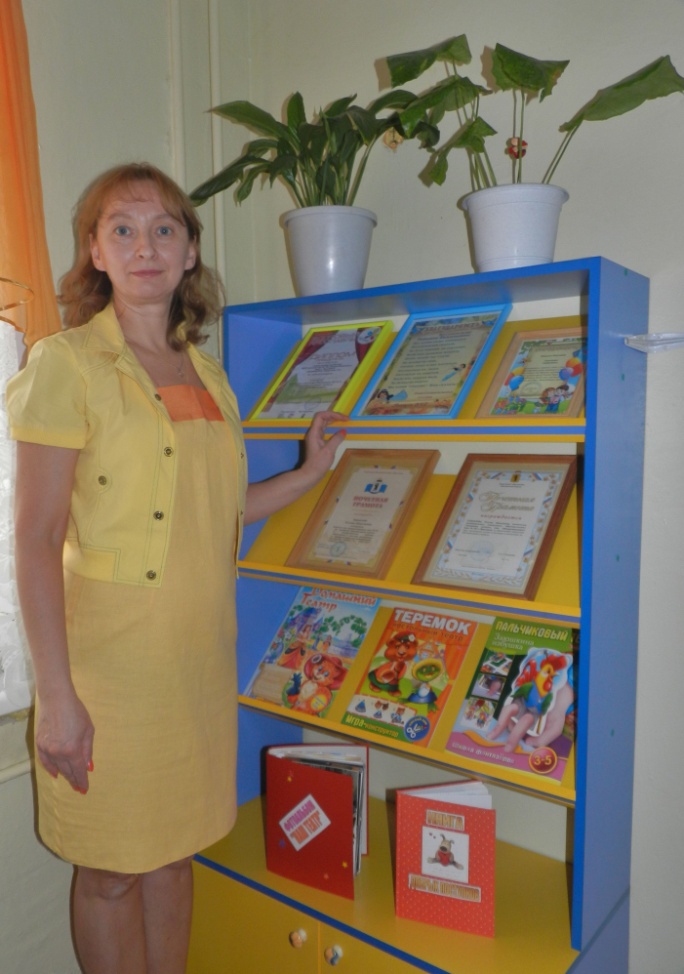 воспитатель

        Завьялова
          Татьяна
       Николаевна
Досье
Образование: высшее
Педагогический стаж: 16 лет
Квалификационная категория: высшая
Квалификация: преподаватель дошкольной педагогики и психологии
Педагогическое кредо: учу детей видеть 
    прекрасное, быть добрыми и честными
Мировоззрение: жизненно-практическое
Вероисповедание: православная
-  Увлечения: животные, люблю готовить
Концепция
Главные основы воспитания закладываются           до 5 лет, а затем воспитание человека продолжается, но, в общем вы начинаете вкушать ягодки, а цветы за которыми вы ухаживали , были до 5 лет
               ( педагог и психолог А.С. Макаренко)

    Я стремлюсь, чтоб в моей педагогической                          жизни, распускались лишь яркие, красивые «цветы»
Принципы работы
- Принцип интеграции образовательных областей в    соответствии с возрастными возможностями и индивидуальными особенностями детей
  - Принцип активного привлечения ближайшего социального         окружения к работе с ребенком
  -   Важнейший дидактический принцип развивающего обучения по Л.С.Выготскому «правильно организованное обучение ведет за собой развитие…» в соответствии с которым главной целью дошкольного образования является развитие ребёнка
Приоритетные направления в работе:
-  Речевое развитие

Социально -        коммуникативное   развитие  
 
Взаимодействие с родителями
Тема по самообразованию «Театрализованная деятельность дошкольников»
Превращается рука
И котёнка и щенка
Чтоб рука артисткой стала
Нужно очень , очень мало
Специальные перчатки
Ум , талант и всё в порядке
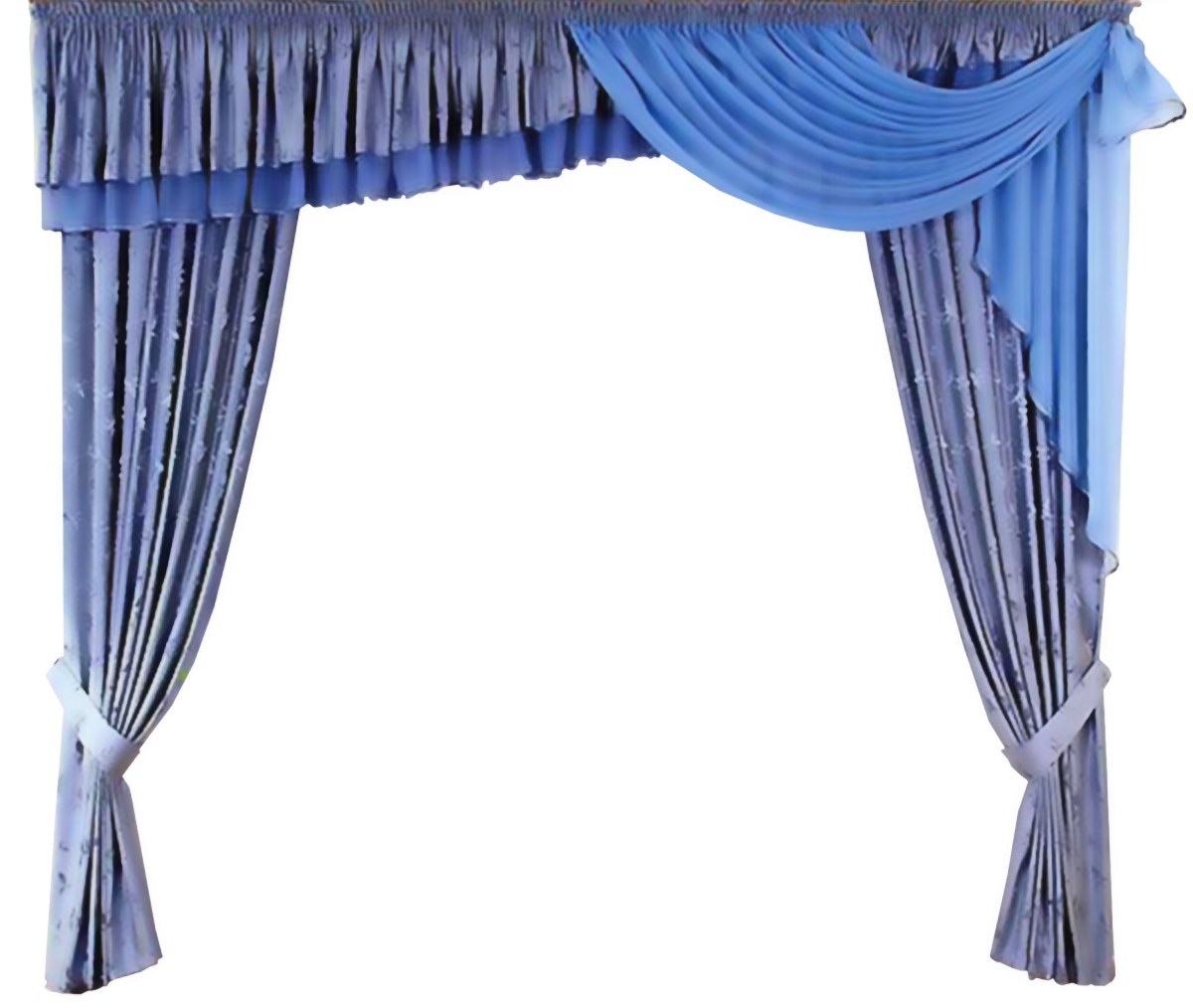 Самый верный путь к эмоциональным струнам души ребёнка- это театрализованная игра.

Именно она служит для меня тем золотым ключиком, которым я могу приоткрыть любое детское сердце
[Speaker Notes: Особое место среди видов детской деятельности в формировании связной речи у дошкольников занимает театрализованная игра.
Игра для ребенка, а театральная особенно, путь к познанию мира.
Под театрализованными играми ученые понимают «игры в театр», «сюжетами которых служат хорошо известные сказки, театральные представления по готовым сценариям».]
Практическая значимость
Образовательная деятельность
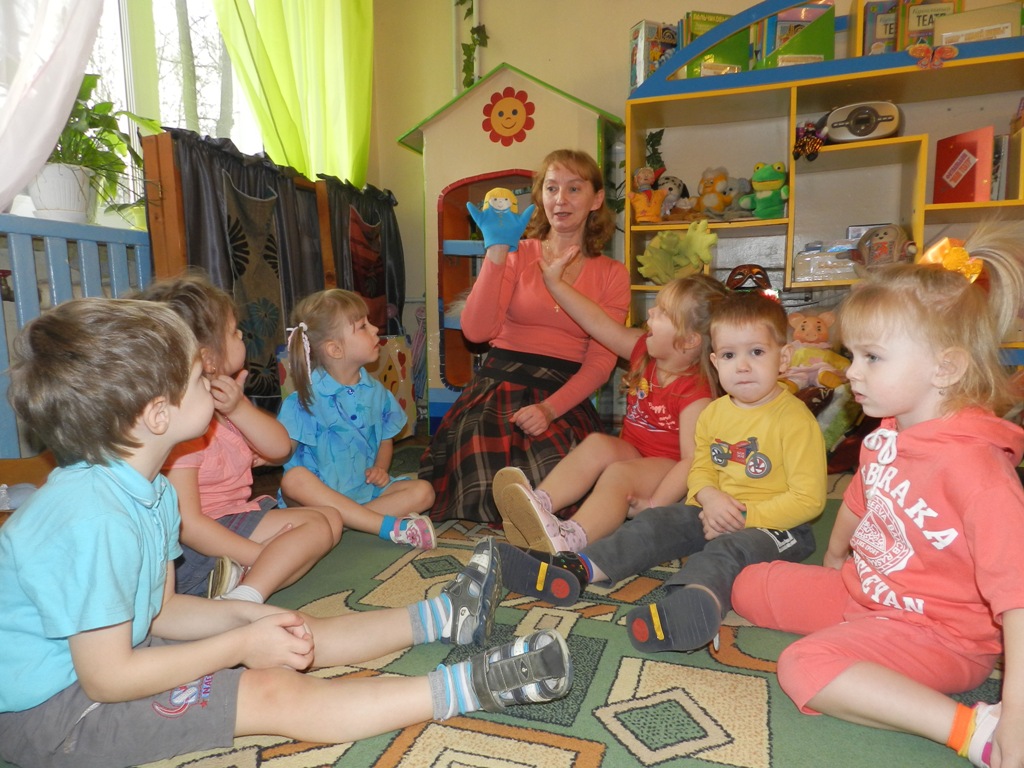 [Speaker Notes: Театрализованная игра организационно может пронизывать все режимные моменты: включаться в непосредственно образовательную деятельность по социально-коммуникативному развитию, познавательному развитию, художественно-эстетическому развитию, физическому развитию, речевому развитию. Педагог включает театрализованную игру как игровой прием, например, вводится персонаж, который позволяет более доступно объяснить детям тот или иной материал; в совместную деятельность детей и взрослых в свободное время, осуществляться в самостоятельной деятельности детей.
Продукты театрализованной игры –  инсценировки, драматизации, спектакли – могут вноситься в содержание праздников и развлечений.]
Игра-инсценировка
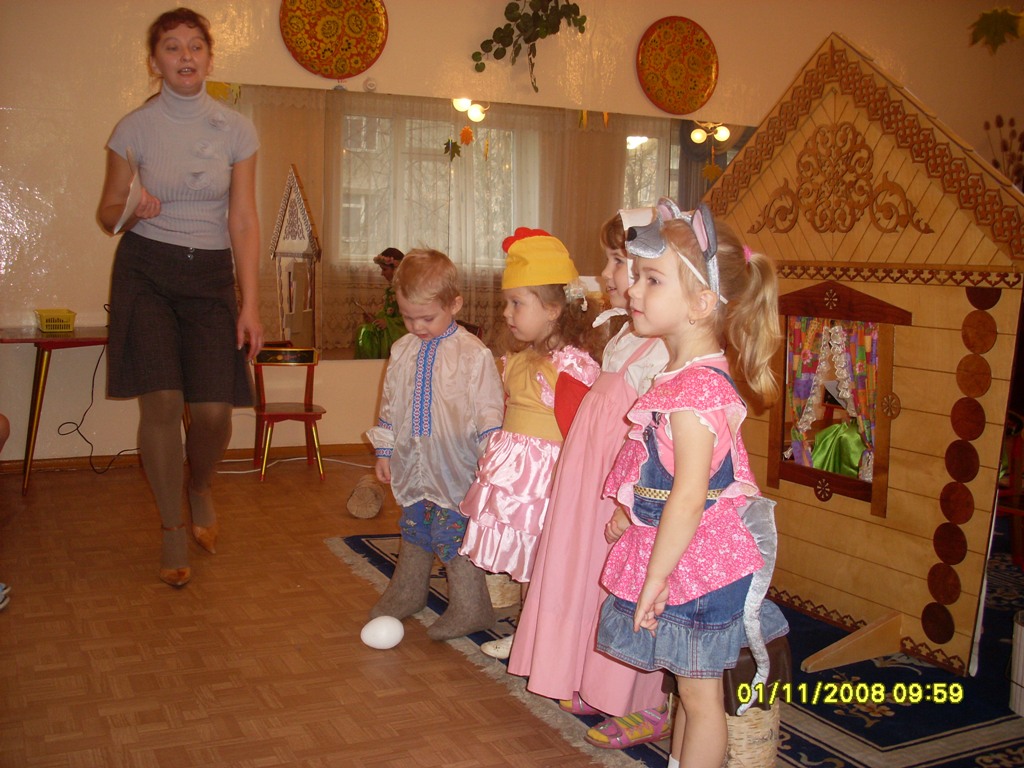 Игра-драматизация
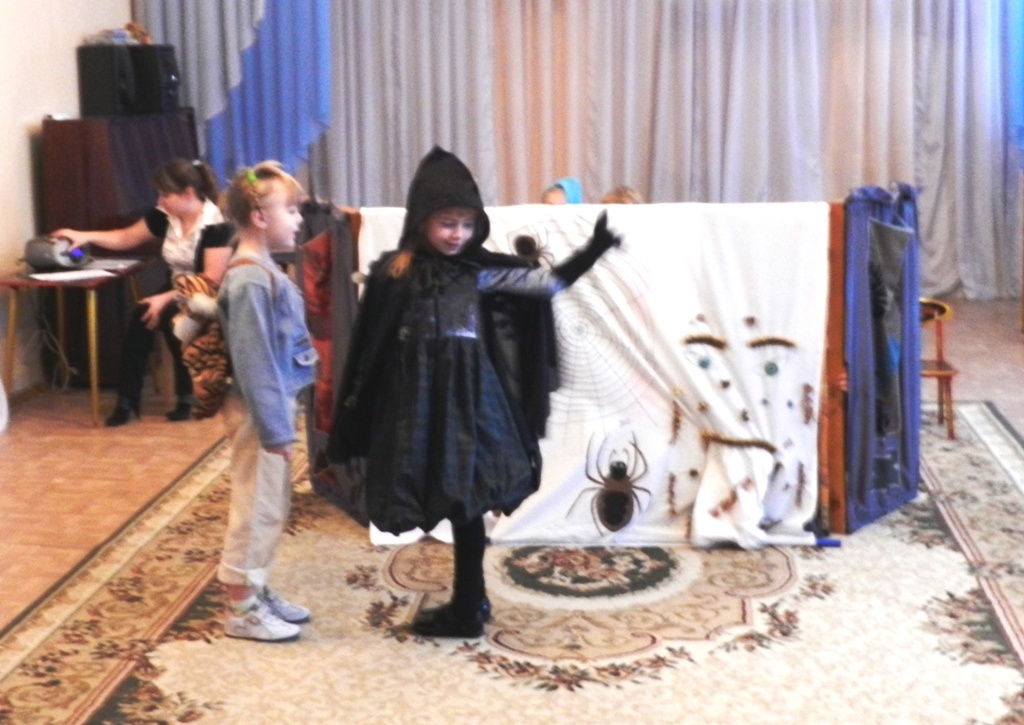 Драматический спектакль
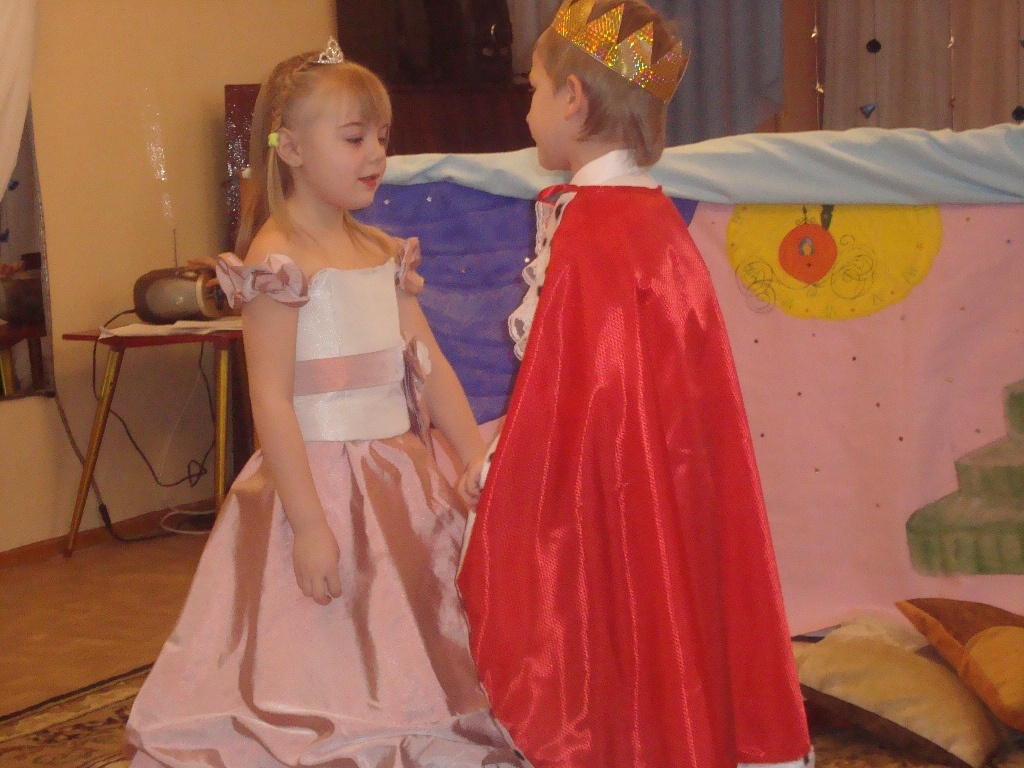 Театр взрослых
Утренники и выпускные
Сезонные праздники
Тематические дни
Праздники и развлечения
Развивающая
Предметно-пространственная среда
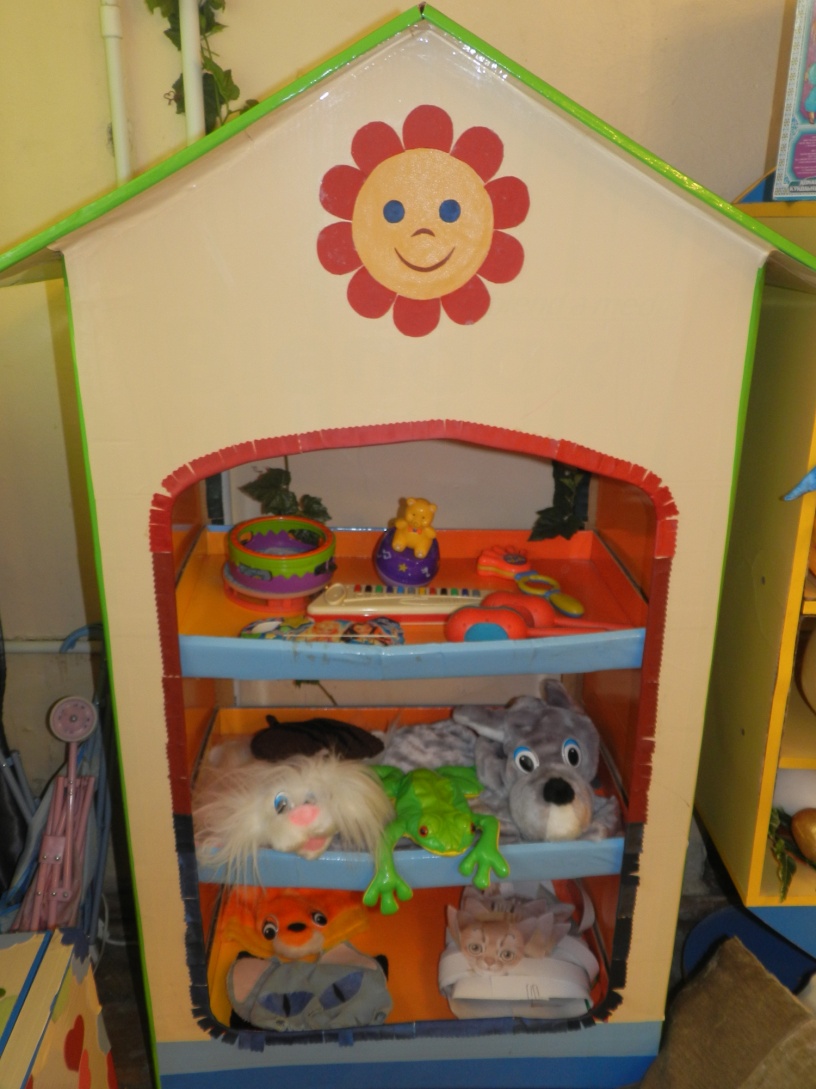 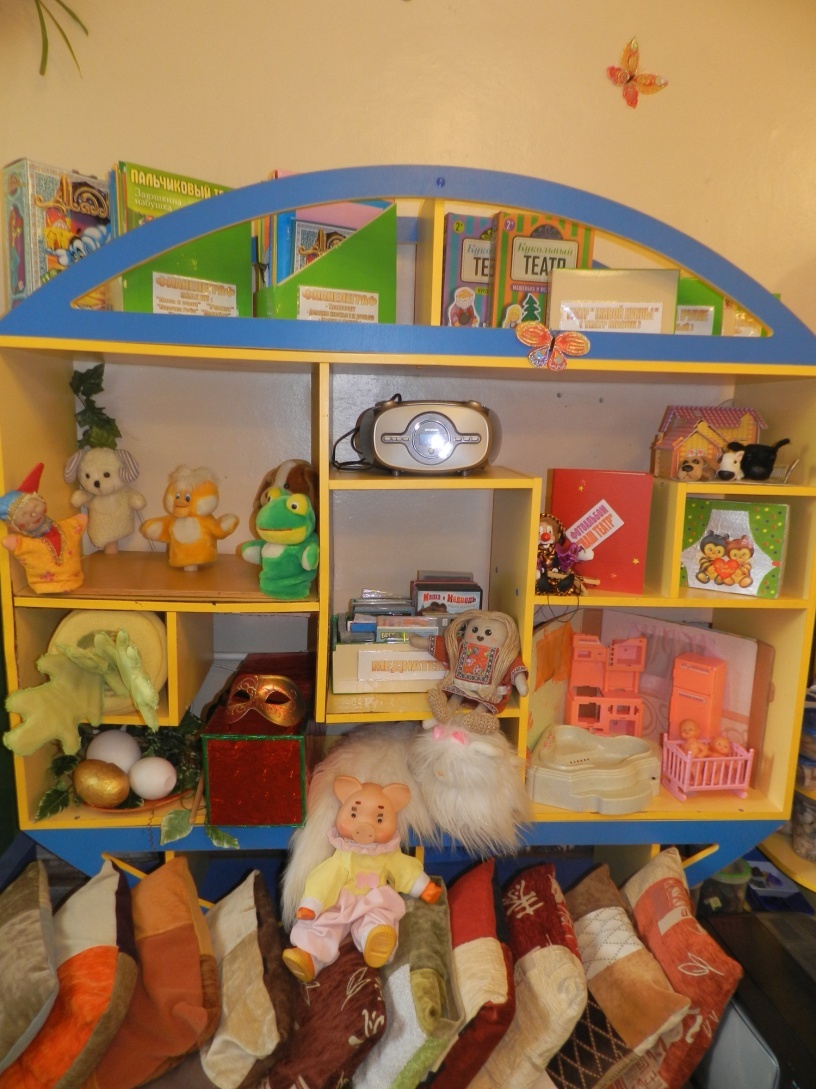 [Speaker Notes: Для успешной театрально-игровой деятельности важно иметь пространство взаимодействия воспитателя с детьми. Оно представляет собой центр театрализованной игры в группе,]
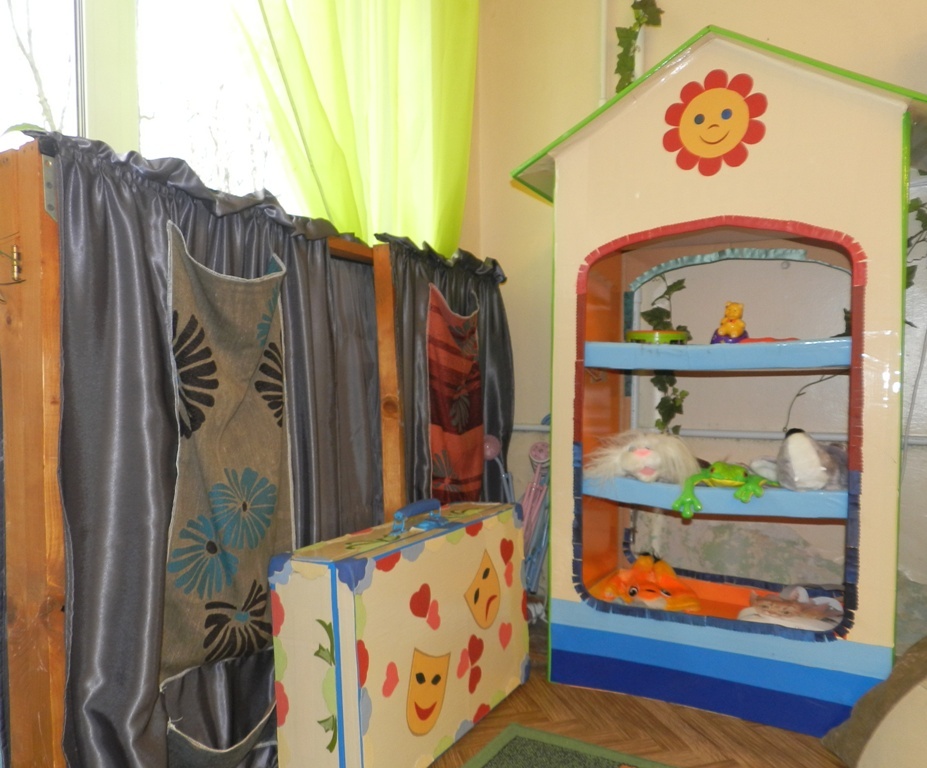 Развивающая
Предметно-
пространственная 
среда
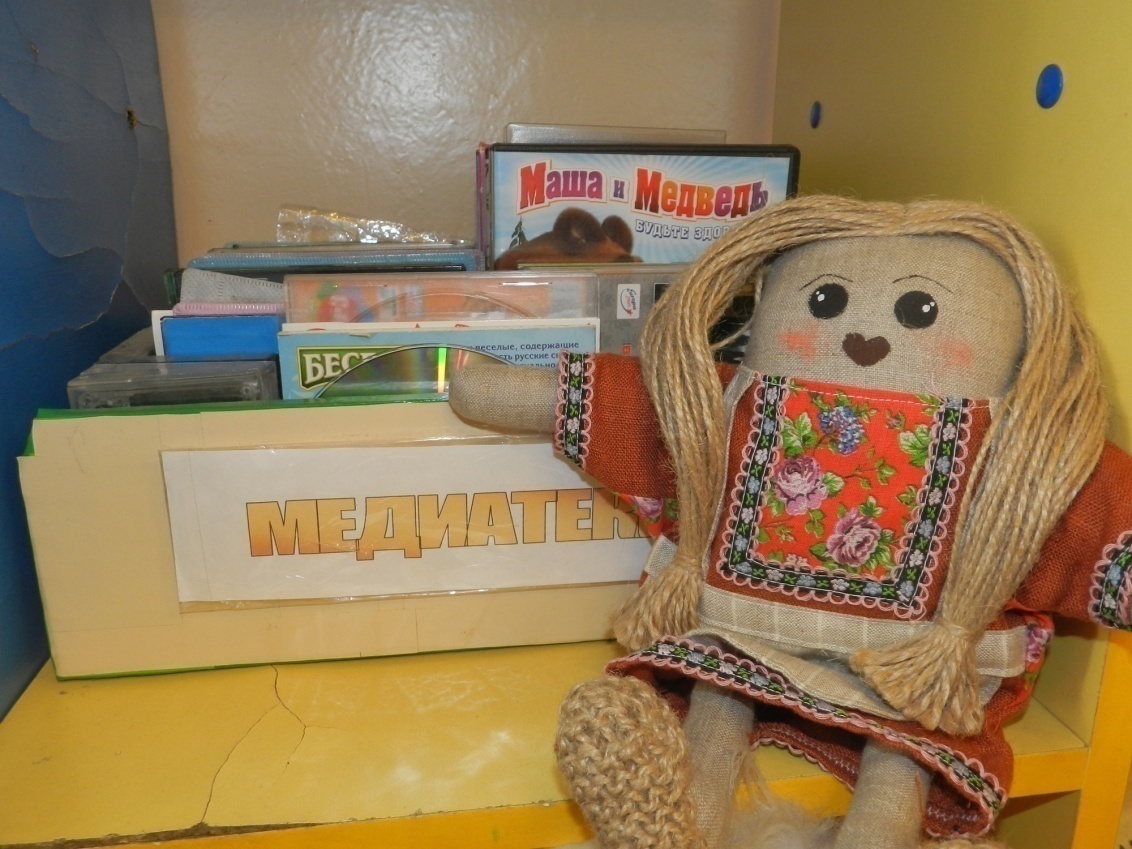 [Speaker Notes: в котором обязательно наличие ширмы, занавеса.]
Виды кукольного театра
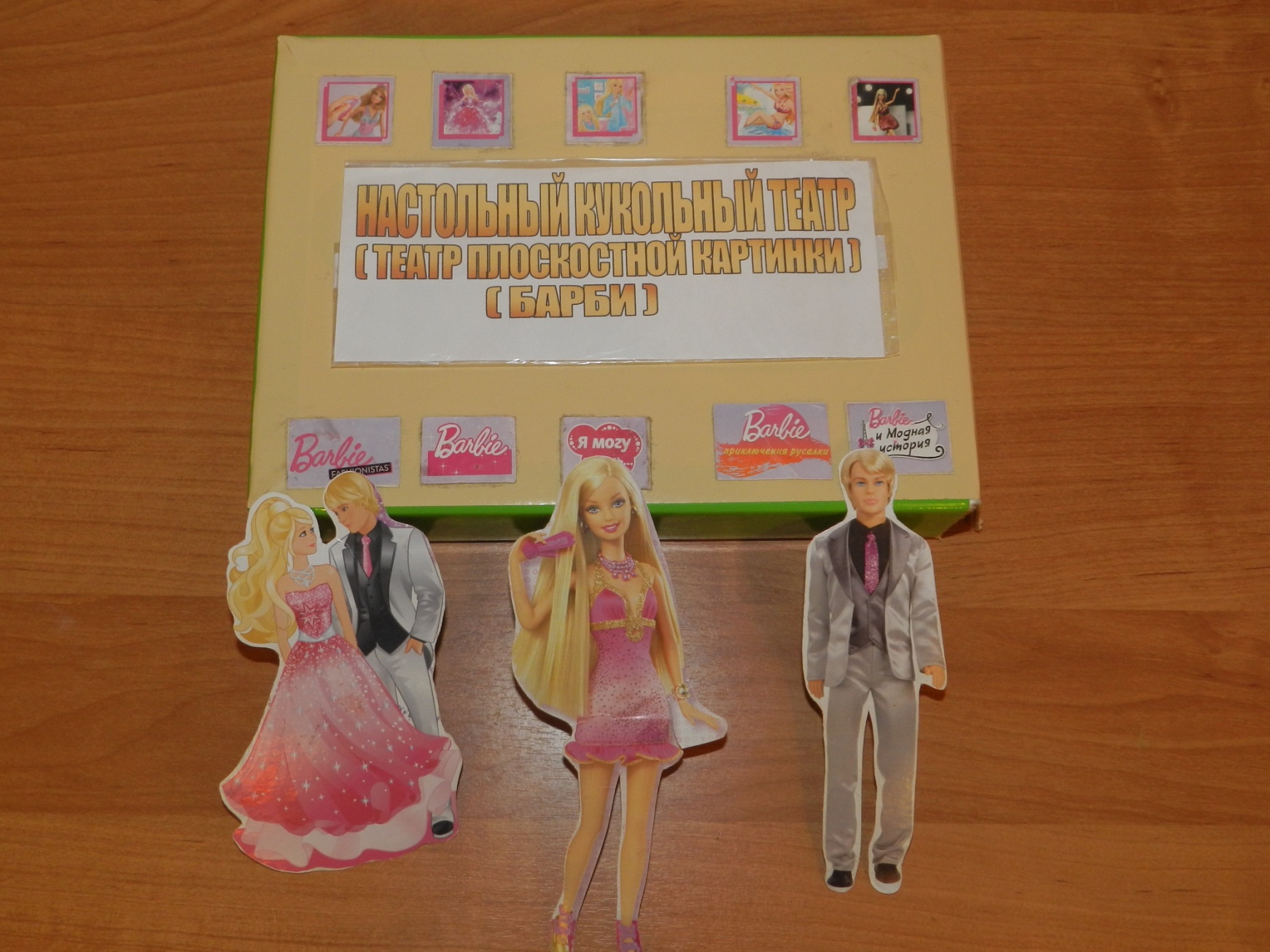 [Speaker Notes: различных видов театра:
- настольный театр: театр плоскостной картинки;

- стендовый театр: фланелеграф;]
Театр на руке                 театр масок
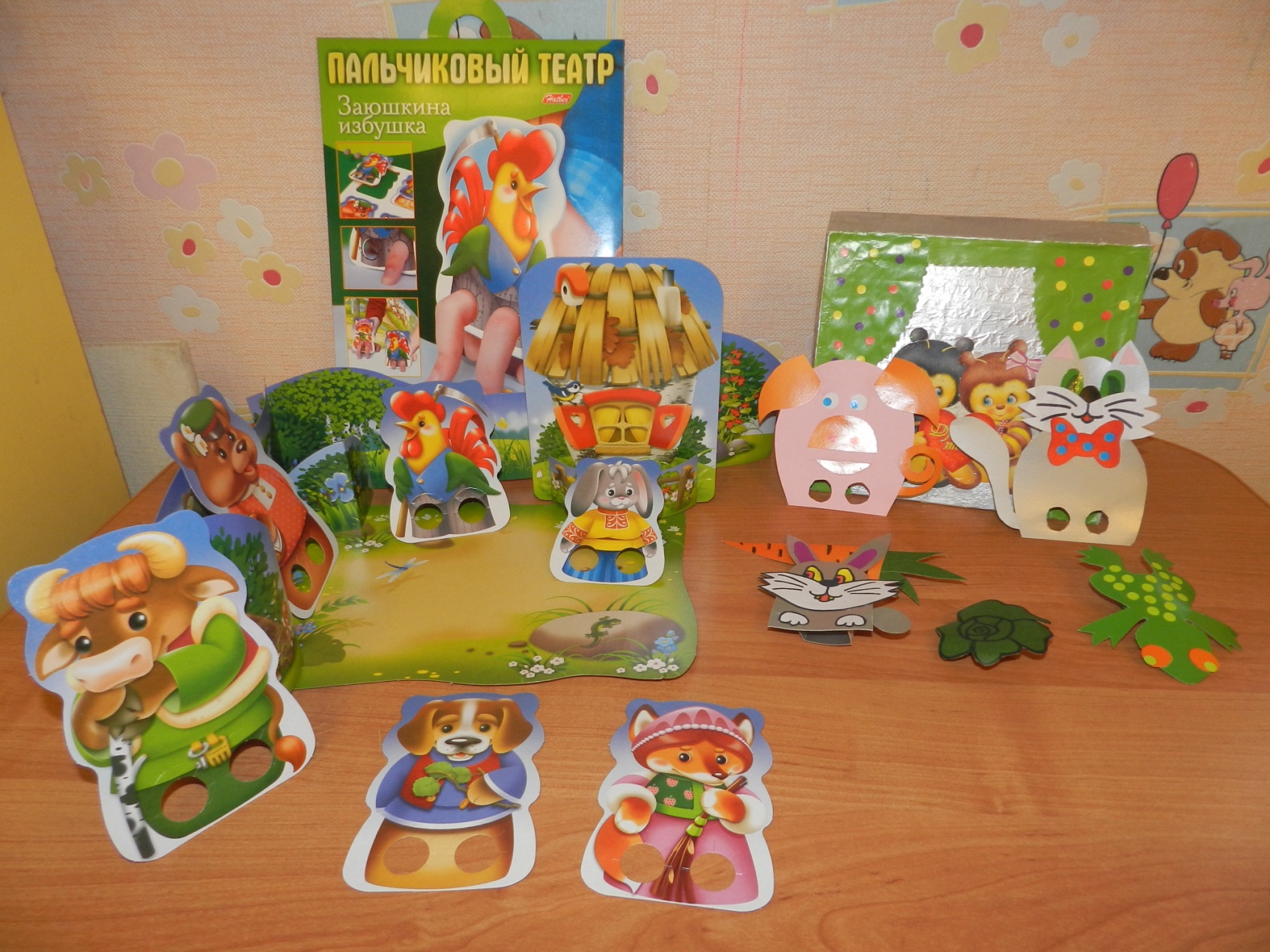 [Speaker Notes: - театр масок.
 -театр на руке: пальчиковый театр, варежковый театр.]
Театр верховых кукол
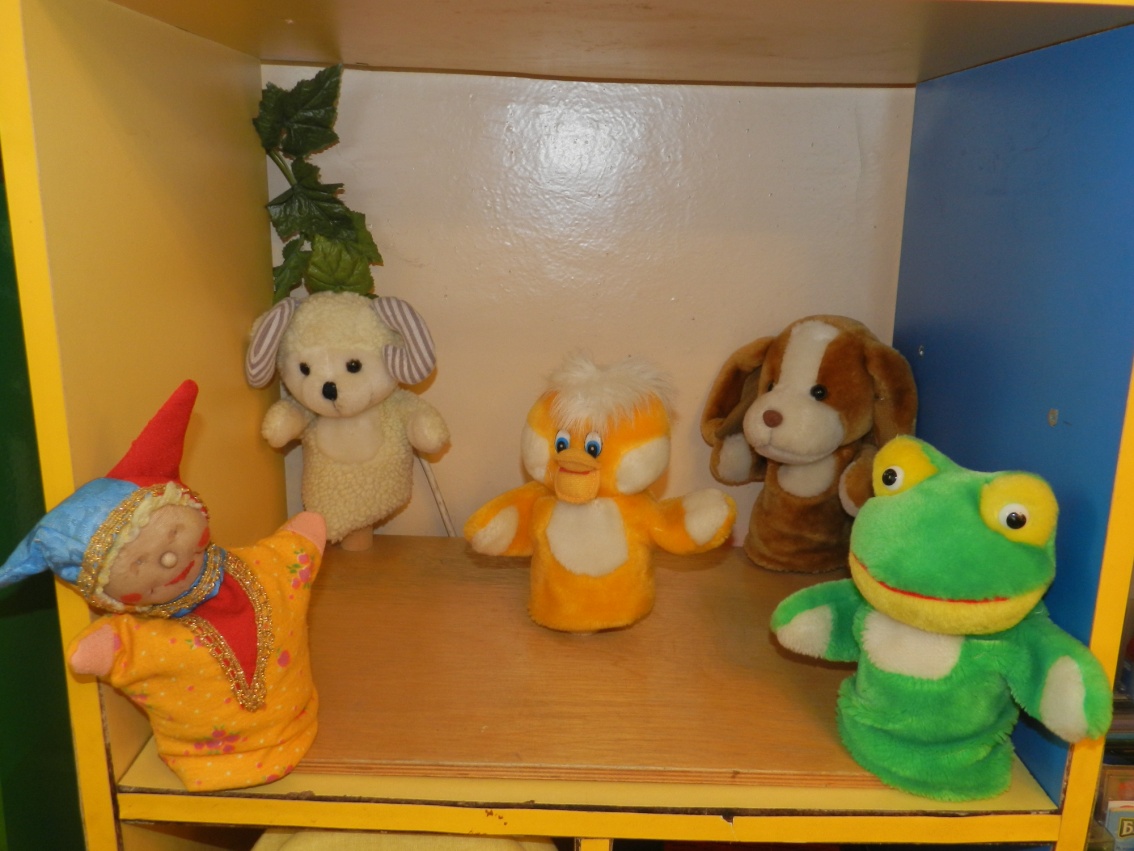 [Speaker Notes: - театр верховых кукол: бибабо, на гапите.]
Формы работы
Участие в проекте 
«Здоровый Ярославль»
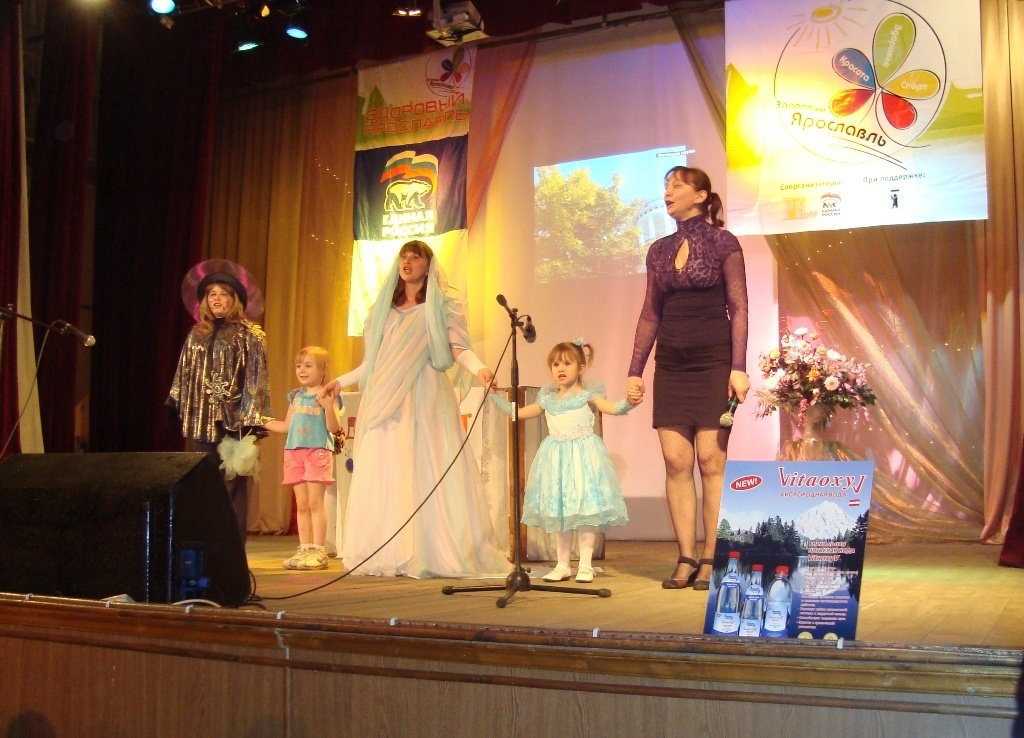 Театральная гостиная
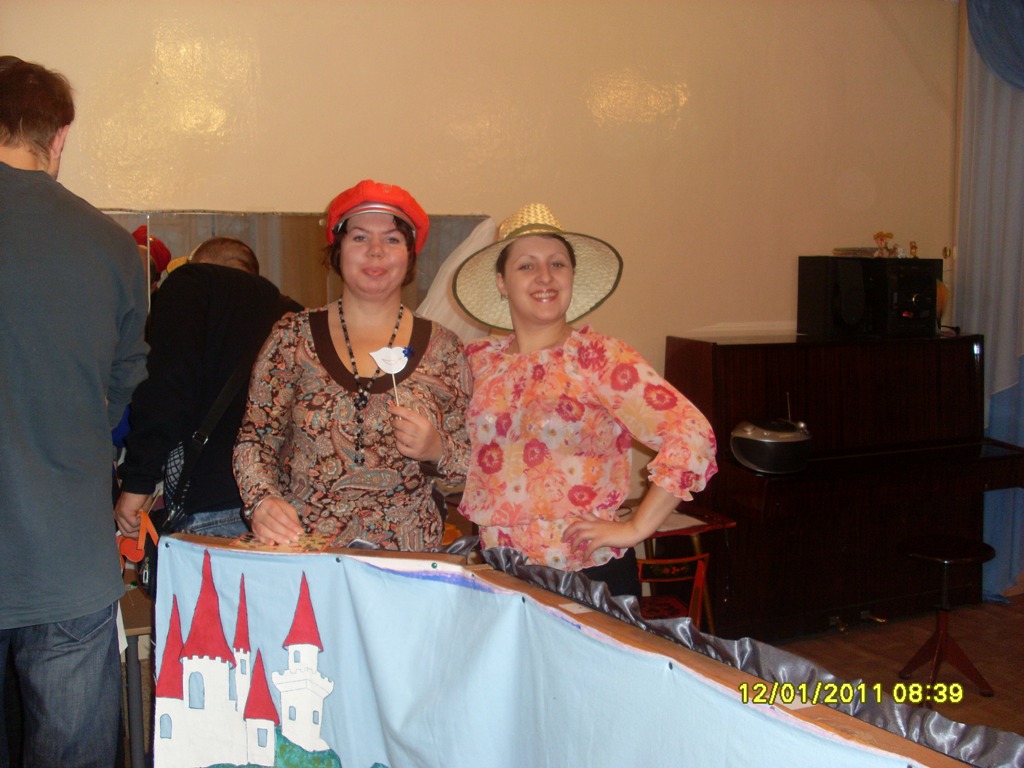 Совместные праздники, развлечения
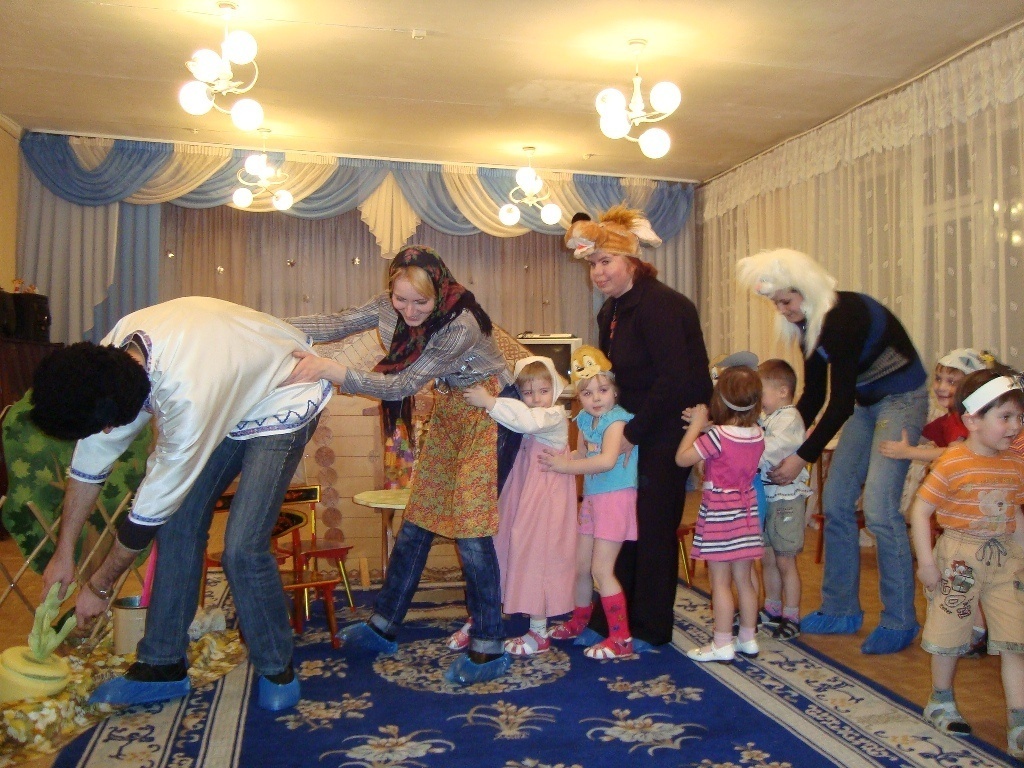 Творческая мастерская
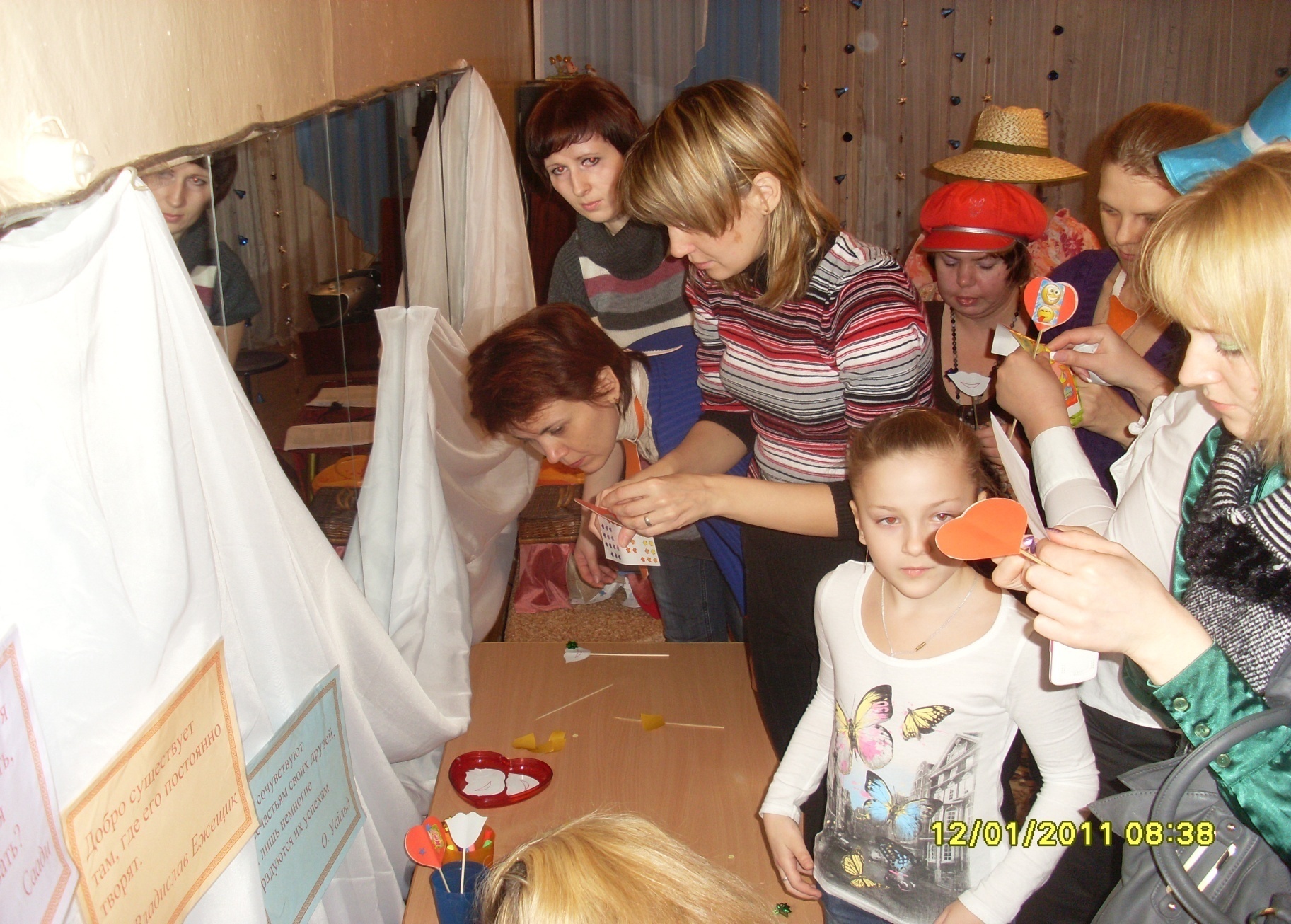 Поход в театр
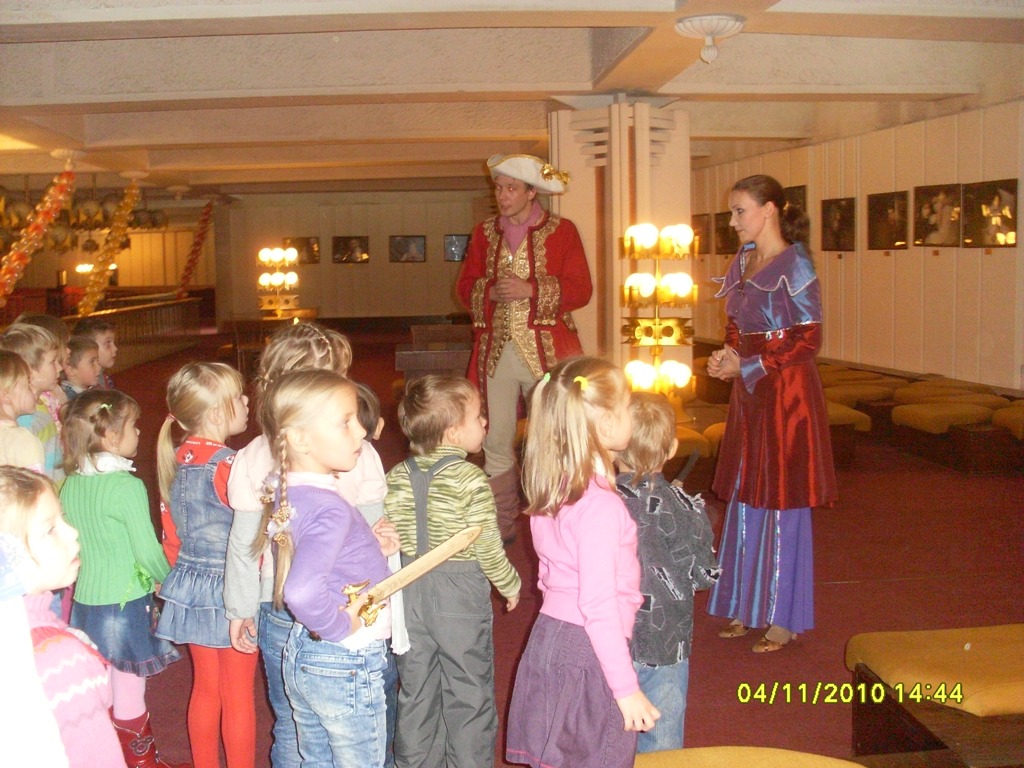 Формула успеха
Дети
Родители
Педагоги
Достижения детей
ребенок понимает устную речь и может выражать свои мысли желания
 ребенок проявляет любознательность, задаёт вопросы, касающиеся близких и далёких предметов и явлений, интересуется причинно-следственными связями
ребенок обладает развитым воображением, которое реализуется в разных видах деятельности
[Speaker Notes: Итак, в процессе нашей работы родители и педагоги заметили, что дети стали:
- более внимательны и наблюдательны;
- чаще высказывать свое мнение, выражать свои мысли и желания;
- любознательными, у них возрос интерес к художественной литературе;
- увереннее себя чувствовать в публичных выступлениях;
- с удовольствием участвовать в различного рода сочинительствах;
- выразительно читать стихотворный текст, строить простейший диалог;
- сочинять этюды по сказкам;
- составлять предложения с заданными словами.]
Достижения детей
(продолжение)
творческие способности ребенка проявляются в придумывании сказок, фантазировании
ребенок доводит начатое дело до конца, уверен в своих силах, открыт внешнему миру, положительно относится к себе и другим
 ребенок способен договариваться, учитывать интересы и чувства других, сопереживать неудачам и радоваться успехам других
Достижения педагога
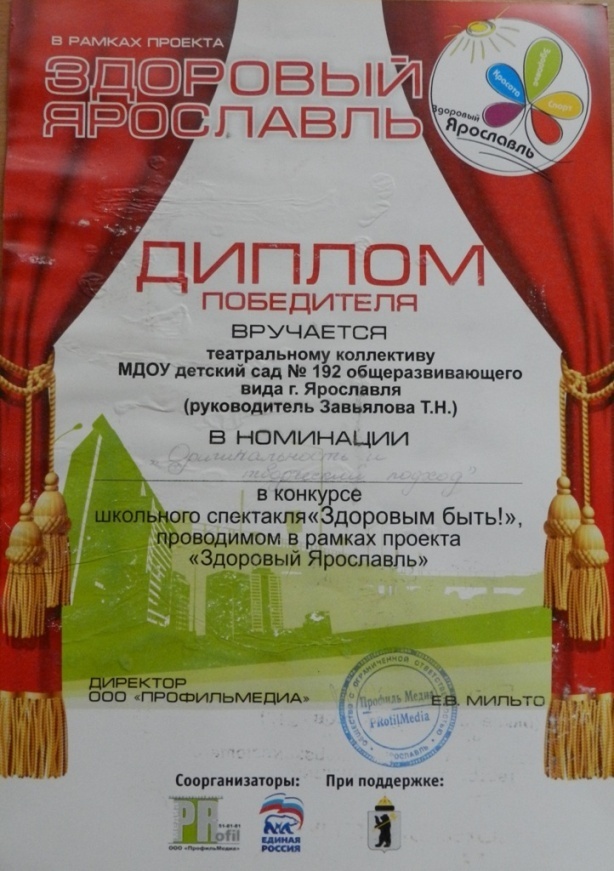 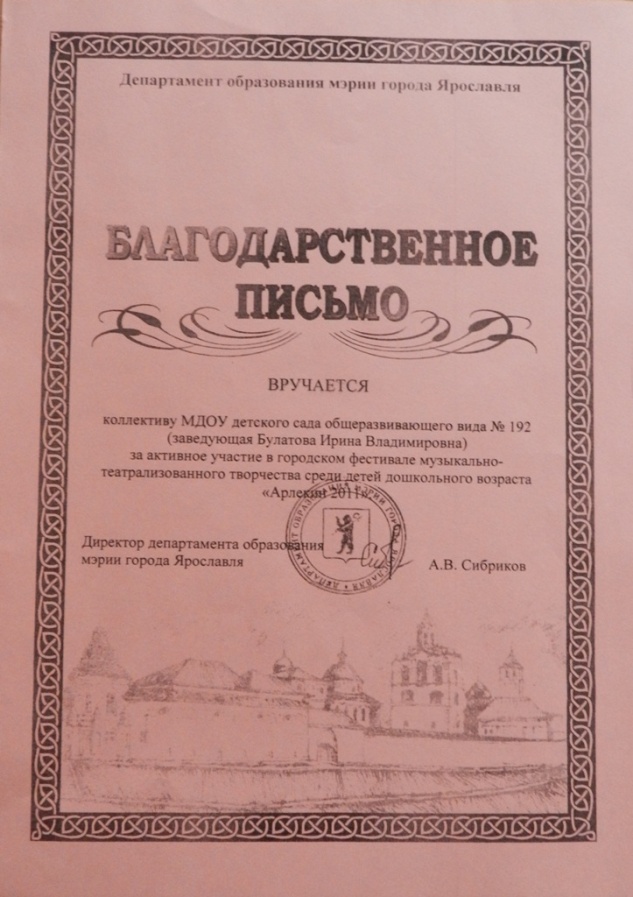 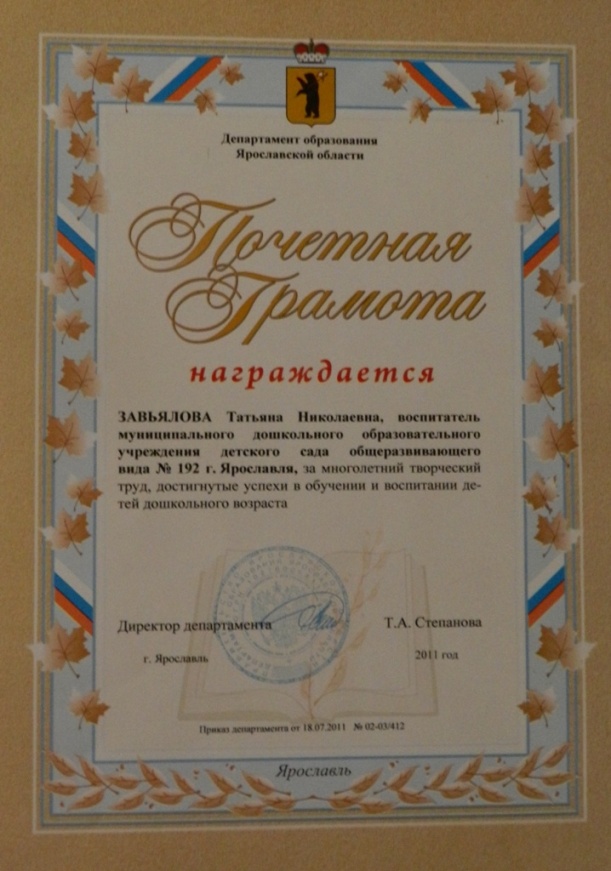 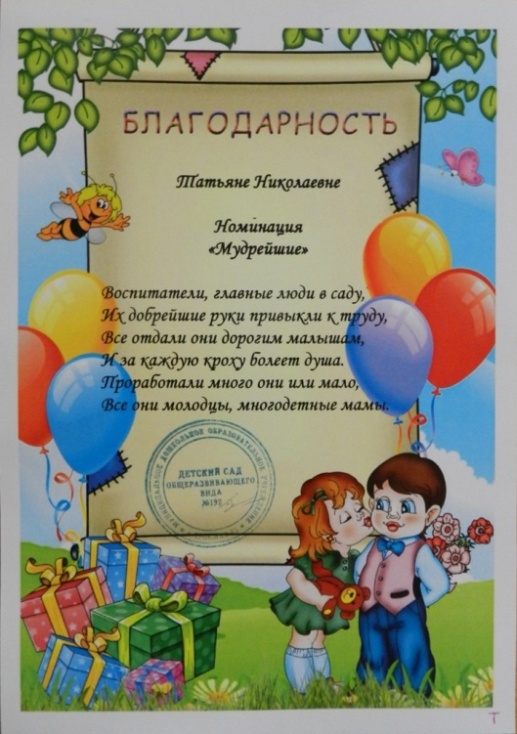 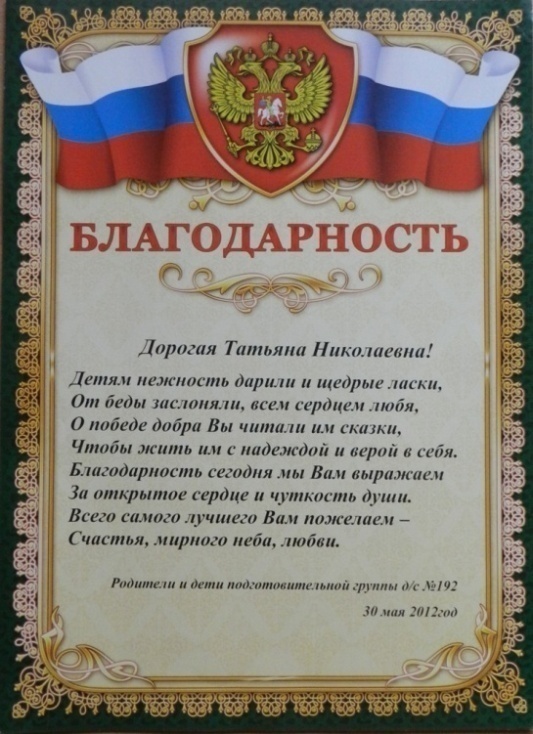 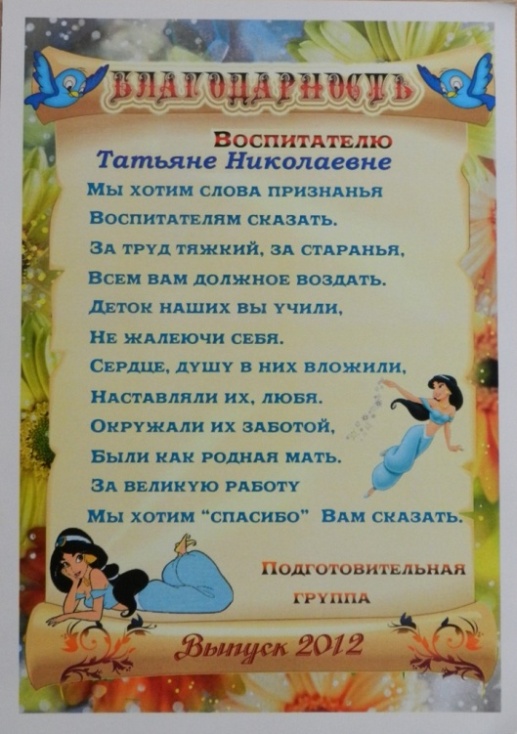 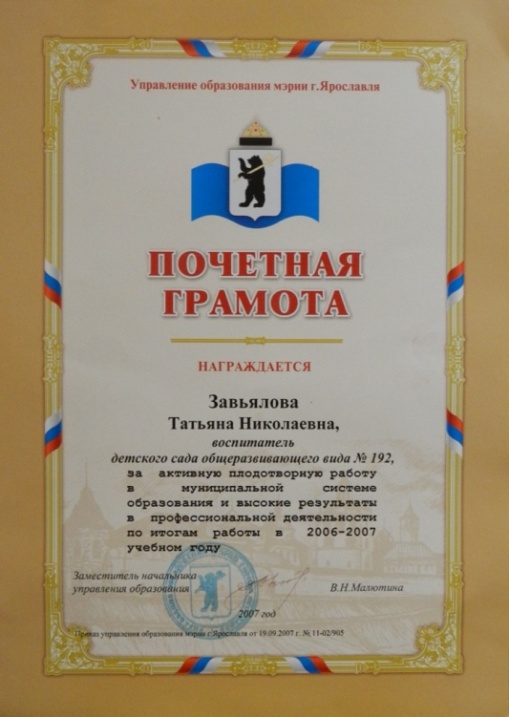 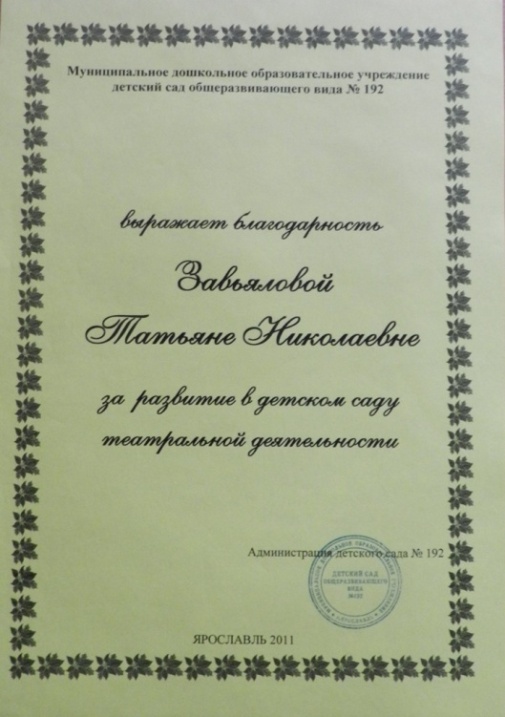 Перспективы развития
В образовательной деятельности:
Будем строить свою работу на основе принципа развивающего образования, вкладывая в содержание понятия «занятие» смысл занимательного дела, направленного на освоение детьми одного или нескольких образовательных областей, основанного на одном или нескольких видах детской деятельности, осуществляемых совместно со взрослыми
Перспективы развития(продолжение)
В совместной свободной деятельности: 
Применять театрализованную игру как эффективный  способ воздействия на ребёнка, в котором ярко проявляется принцип обучения «учить- играя» так как игра пронизывает всю жизнь ребёнка. Это норма даже тогда, когда малыш делает серьёзное дело. Вся его жизнь игра.
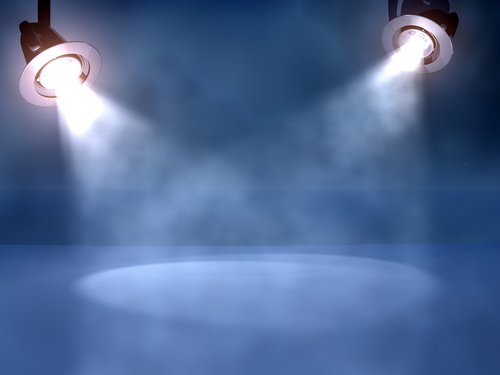 Спасибо за внимание!